For some of these questions, we interviewed 8 “college experts” on the Mission: Admission Team about the college decision process. For others, accurate information was obtained from college web sites.
Each round is worth 100 points. Try to guess all the correct  answers with your team!!!
FAMILY FEUD   FAMILY FEUD   FAMILY FEUD   FAMILY FEUD   FAMILY FEUD   FAMILY FEUD   FAMILY FEUD   FAMILY FEUD   FAMILY FEUD   FAMILY FEUD   FAMILY FEUD   FAMILY FEUD   FAMILY FEUD   FAMILY FEUD   FAMILY FEUD   FAMILY FEUD   FAMILY FE
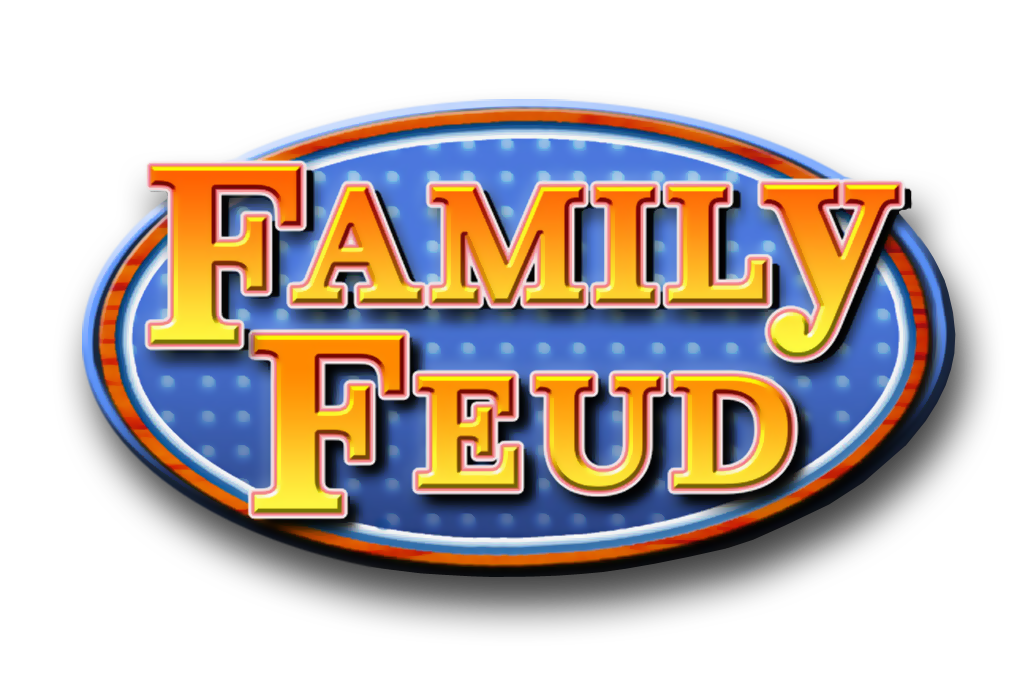 FAMILY FEUD   FAMILY FEUD   FAMILY FEUD   FAMILY FEUD   FAMILY FEUD   FAMILY FEUD   FAMILY FEUD   FAMILY FEUD   FAMILY FEUD   FAMILY FEUD   FAMILY FEUD   FAMILY FEUD   FAMILY FEUD   FAMILY FEUD   FAMILY FEUD   FAMILY FEUD   FAMILY FE
[Speaker Notes: Family Feud Template
Introduction Slide – Family Feud!]
What are the most important college characteristics to consider when choosing which college to attend?
X
X
X
X
X
X
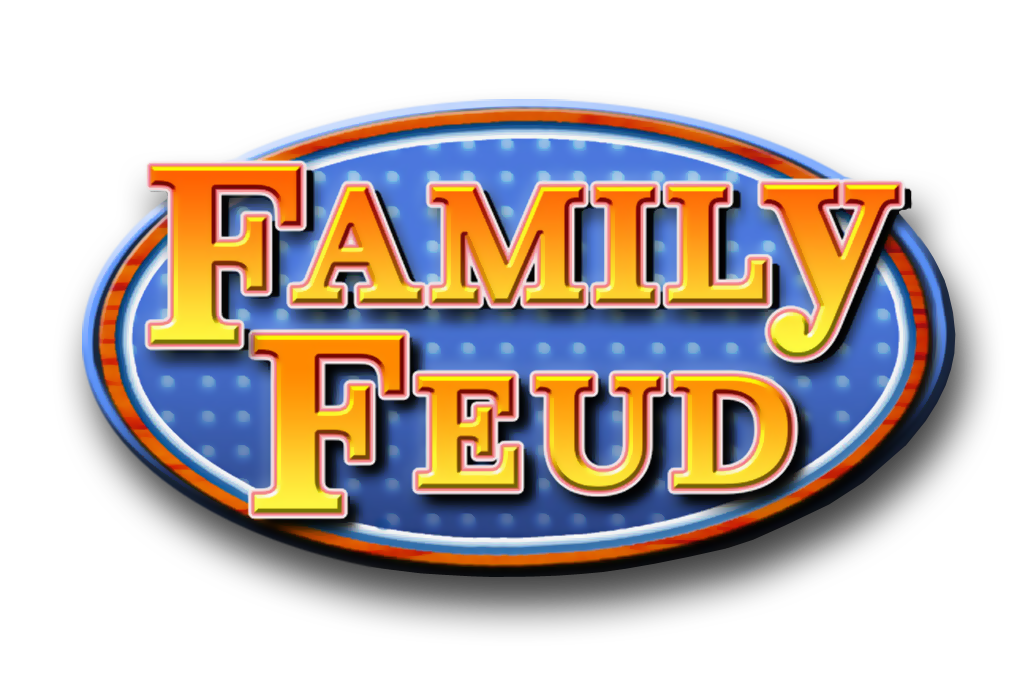 Win
Lose
Cheer
Boo
Silence
Round 1
X
X
X
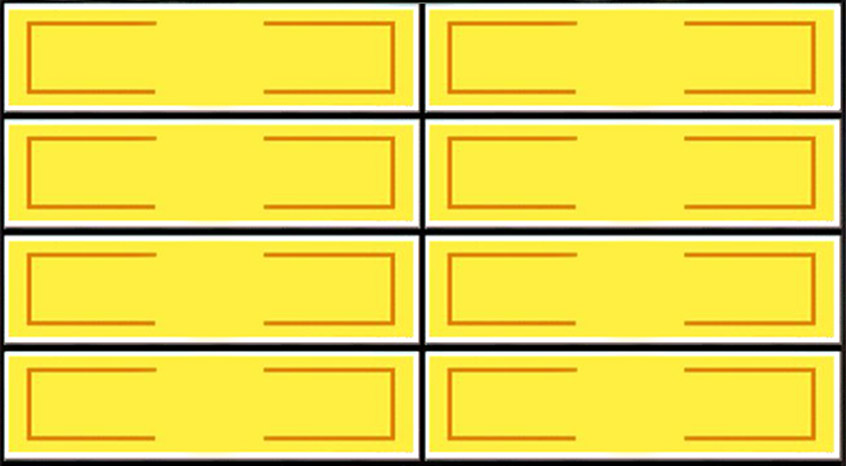 Cost
50
College Climate
25
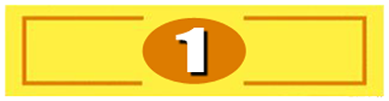 Academic Options
15
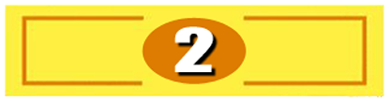 Location
10
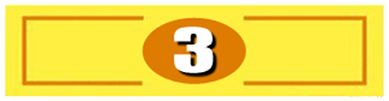 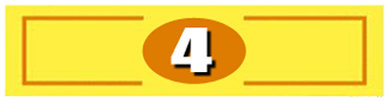 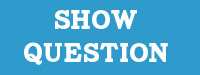 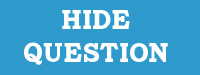 X
X
X
[Speaker Notes: Family Feud Template
4 Panel Slide]
What are the most important steps in the college decision-making process?
X
X
X
X
X
X
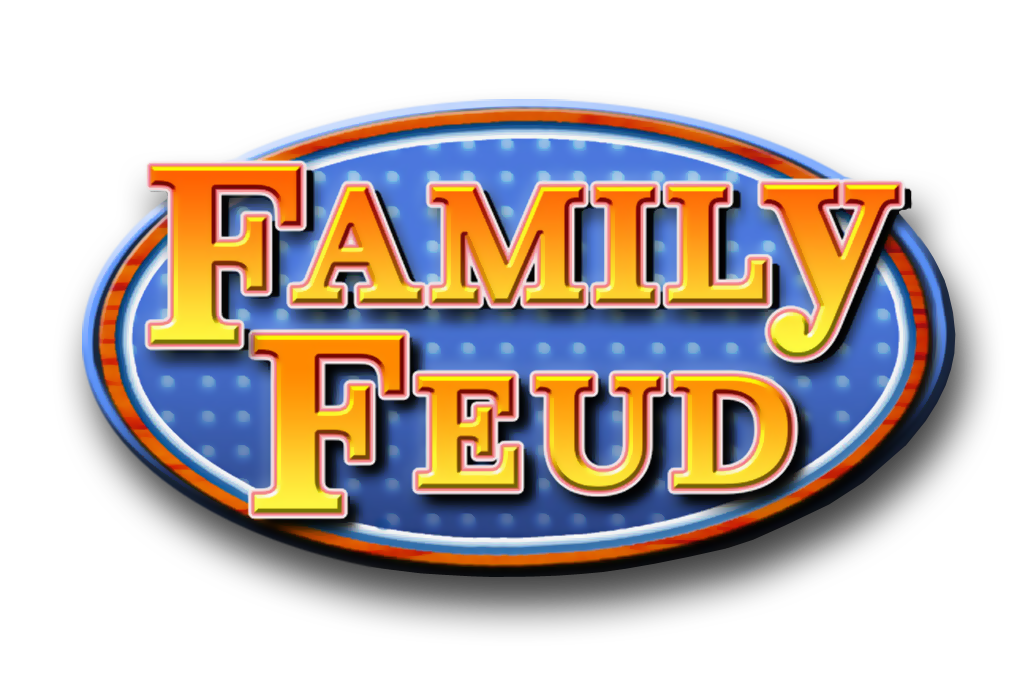 Win
Lose
Cheer
Boo
Silence
Round 2
X
X
X
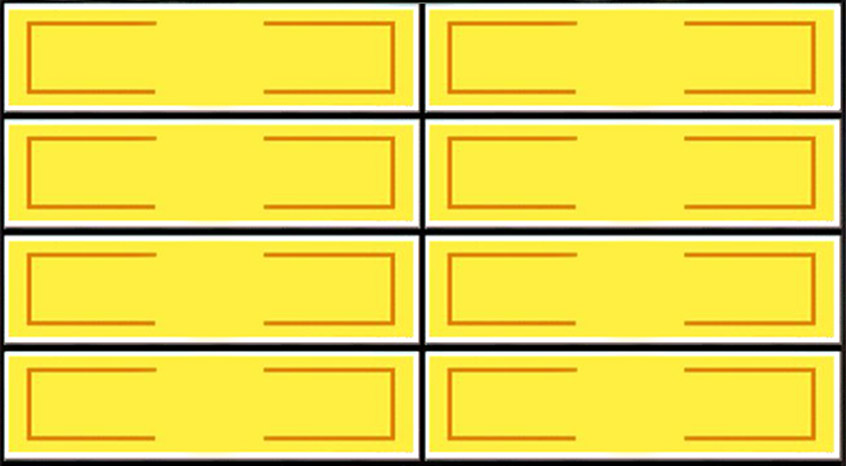 Make a Budget
35
Tour Campuses
30
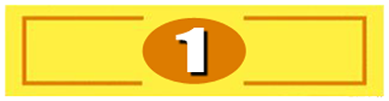 Research Colleges
20
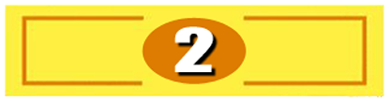 Discuss Decisions
With Others
15
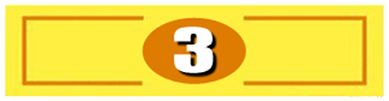 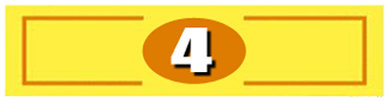 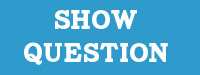 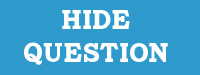 X
X
X
[Speaker Notes: Family Feud Template
4 Panel Slide]
Who are the most important people to support you in your college decision?
X
X
X
X
X
X
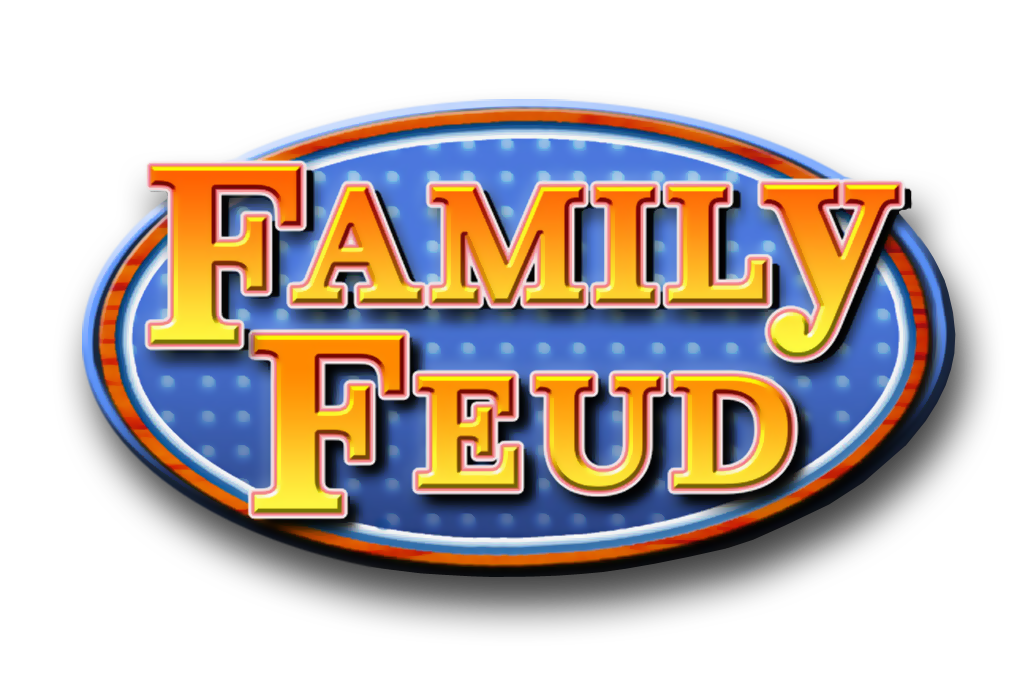 Win
Lose
Cheer
Boo
Silence
Round 3
X
X
X
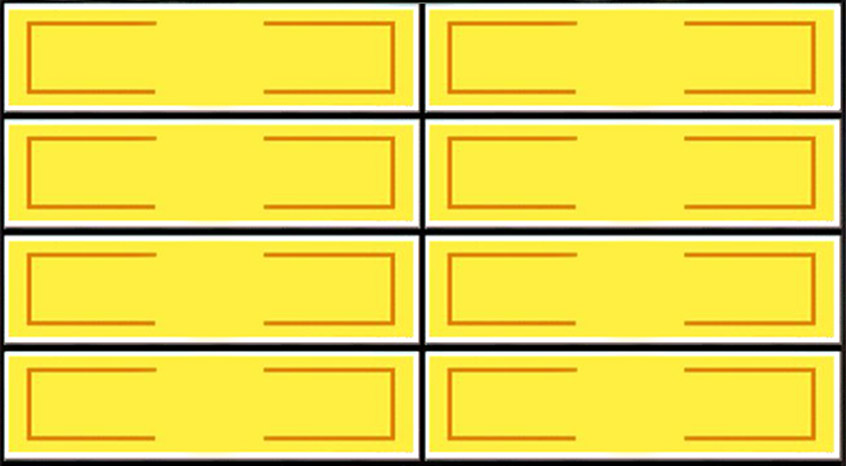 College Counselors
40
Family
30
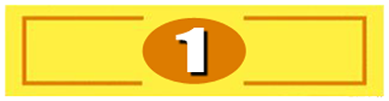 Teachers
20
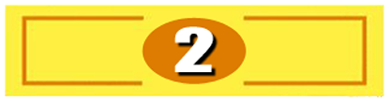 College Alumni
10
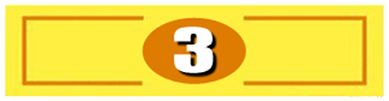 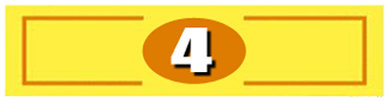 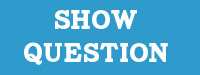 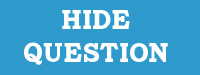 X
X
X
[Speaker Notes: Family Feud Template
4 Panel Slide]
Of the UC’s, which have the highest average SAT score of accepted students?
X
X
X
X
X
X
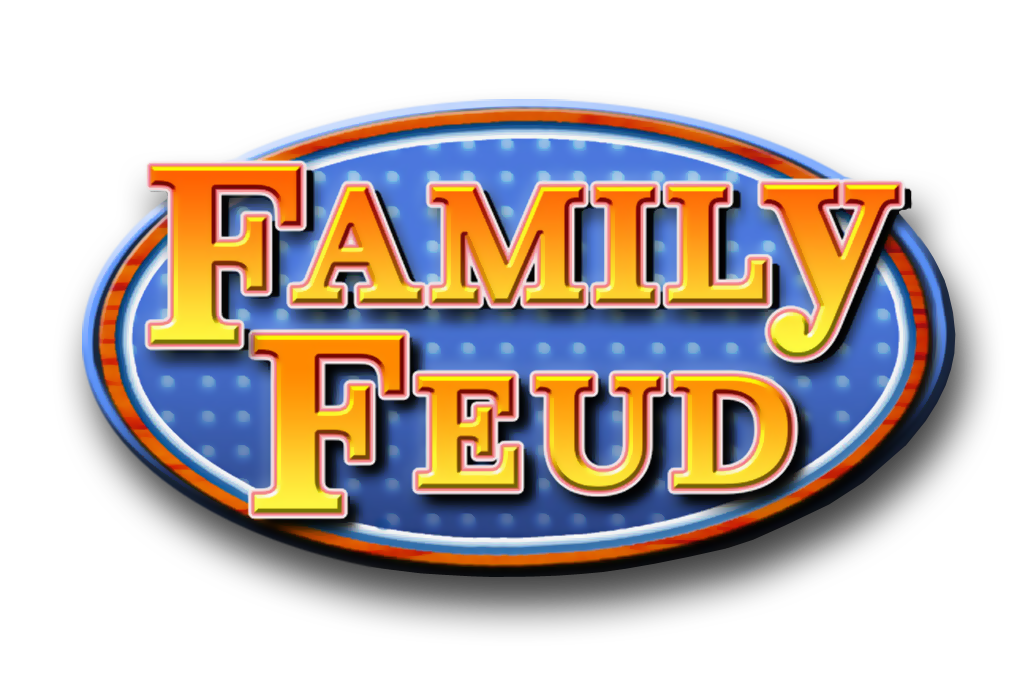 Win
Lose
Cheer
Boo
Silence
Round 4
X
X
X
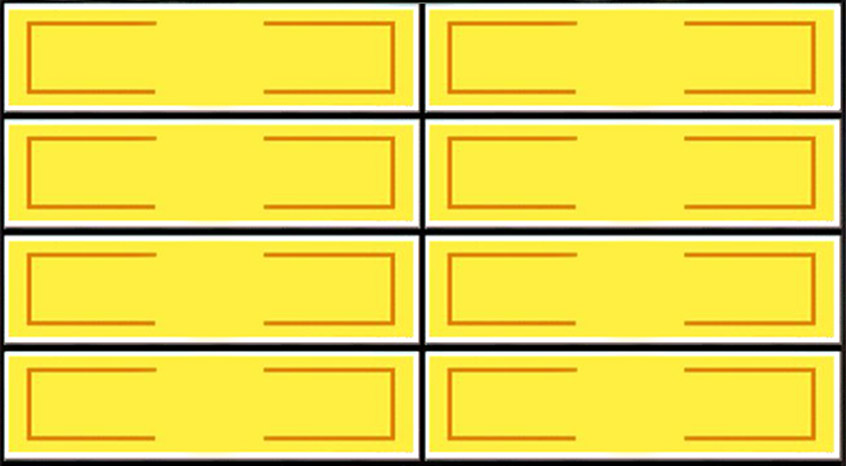 UC Berkeley
50
UCLA
25
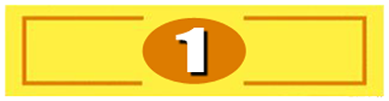 UC San Diego
15
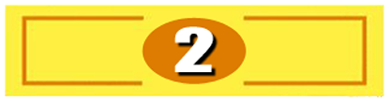 UC Santa Barb.
10
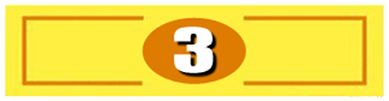 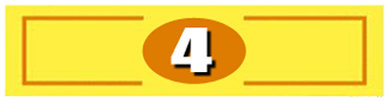 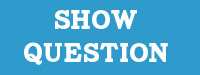 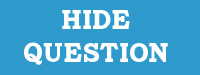 X
X
X
[Speaker Notes: Family Feud Template
4 Panel Slide]
What are options for covering the costs of college?
X
X
X
X
X
X
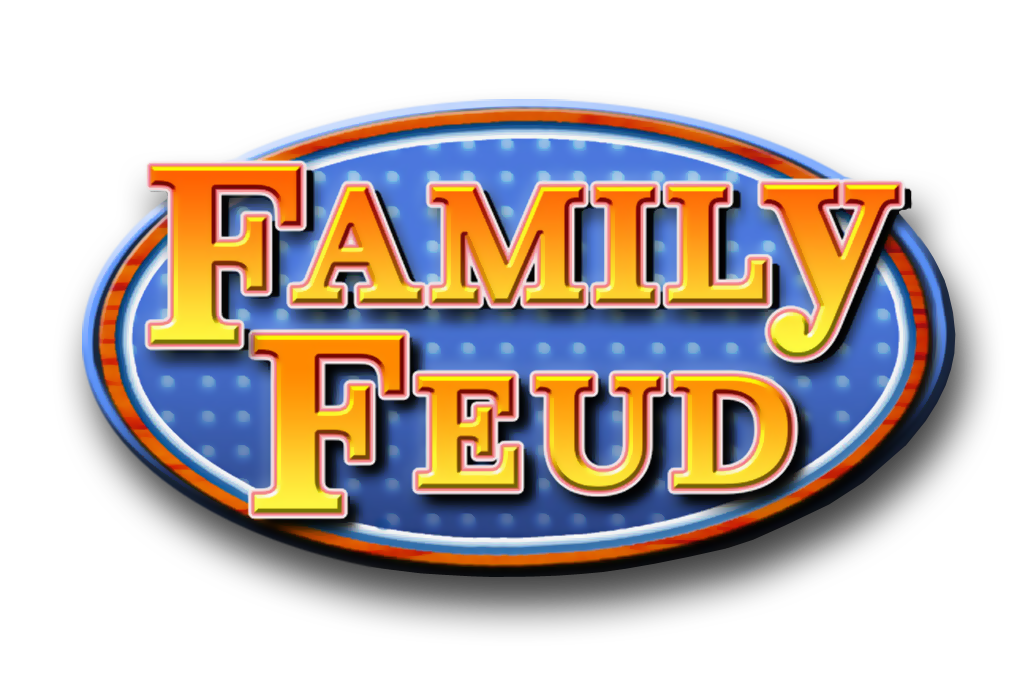 Win
Lose
Cheer
Boo
Silence
Round 5
X
X
X
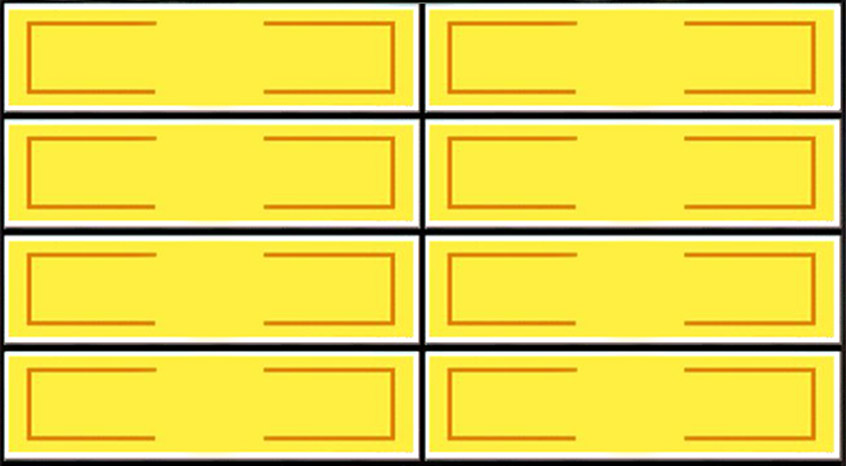 FAFSA/CA 
Dream Act
50
Scholarships
25
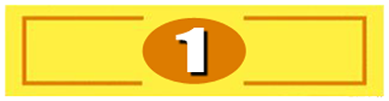 Part-time job
15
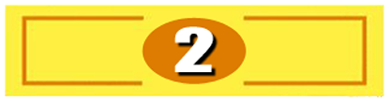 Loans
10
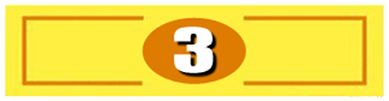 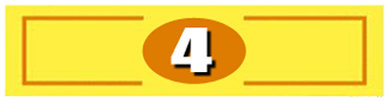 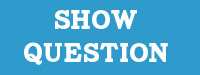 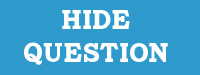 X
X
X
[Speaker Notes: Family Feud Template
4 Panel Slide]